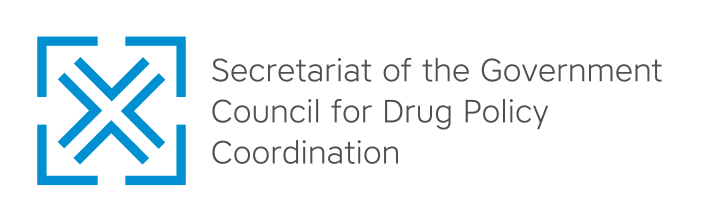 Collaboration with civil society and governments in drug policies in the Czech Republic
Katerina Horackova
Government Office of the Czech Republic
15 March 2022 | Vienna
Structure
1. Who we are?

2. Drug policy coordination and the involvement of CS

3. Challenges and critical aspects

4. Conclusion
Czech Drug Policy
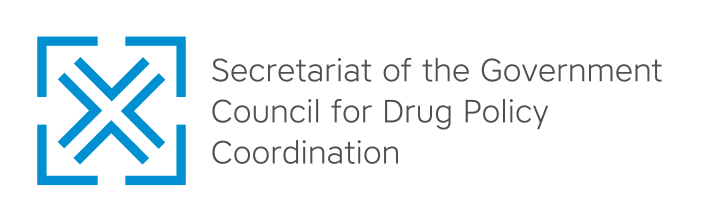 Part 1: Who we are?
Governmental Council for Drug Policy Coordination (GCDPC)
The main coordination body for drug policy issues – 23 members  
Established in 1993, now situated at the Government Office
Responsible for: 
Drug policy in the issues: illicit drugs, since 2014 for gambling, alcohol, tobacco, currently new issues as new technologies, psychoactive medicines, cannabis policy,
Drafting, implementation, evaluation of the National drug strategy and action plans, 
Coordination of policy on national, local and international level,
Funding of (drug) services – state subsidies
Quality assurance system of services (certification system)
Monitoring of drug situation
Czech Drug Policy
[Speaker Notes: Prime Minister (Chairman of the GCDPC),
National Drug Coordinator (Vice-Chairman of the GCDPC),
Ministers –  Minister of Health, minister of the Interior, minister of Education, Youth, and Sports, minister of Labour and Social Affairs, minister of Justice, minister of Defence, minister of Finance, minister of Agriculture, minister of Industry and Trade, minister for Human Rights and Minorities (if appointed by the government), Minister of Foreign Affairs etc.
Association of Czech Regions, Association of professional NGOs working in the prevention and treatment of addictions, Society for Addictive Diseases of the J. E. Purkyne Czech Medical Association, Czech Association of addictologists, Association of Providers of Social Services, Patient Associaton Recovery, expert on drug issues nominated by the chairman of the GCDPC.]
The Association of Drug NGOs
is a voluntary, independent, professional and apolitical association that serves as 
umbrella platform and agency for / of 
nongovernmental organisations on the field of addictions

General aims:
contribute to improvement of policy planning and decision making process on the field of drug policy
improvement of availability of relevant drug related information
strengthen national network of services on drug demand reduction and international networks;
lobby and promote common interests on behalf of NGO´s
Czech Drug Policy
[Speaker Notes: National Strategy – „their representatives are particularly involved in the planning and implementing of addiction policy measures and activities, in the evaluation of such measures and activities, and in the improvement of the quality and effectiveness of the services they provide using financial support from public funds.“]
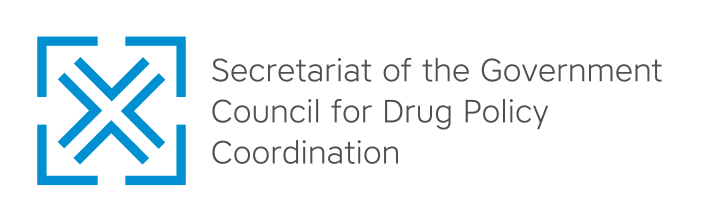 Part 2: Drug policy coordination and the involvement of CS
What do we understand by civil society
NGOs:
highly professionalized health and social institutions 
providing professional health and social services for drug users 
have to undergo a process of certification every 4 years in order to get funding
Usually employ high school educated people with specific training
Professional organization in the field - Society for Addictive Diseases, Czech Association of Addictologists, Association of Social Service Providers, Professional Society for the Prevention of Risk Behaviour, Association of Non-governmental Organisations, Association of Hospitals of the Czech Republic, Society for the Treatment of Tobacco Dependence, Czech Coalition against Tobacco, research institutions (Department of Addictology - Charles University, National Institute of Mental Health)
Patient/client organization in drug policy – Alcoholics Anonymous, Recovery
Czech Drug Policy
[Speaker Notes: The key professional associations and societies involved in the addiction-related policy include ………

In the Czech Republic there are self-help or patient organisations actively involved in the development and implementation of the policy concerned with addictions and their effects on individuals and communities, but not on a large scale. The existing self-help groups, such as Recovery, has actively involved in the shaping of the policy to this point, they have been a part of the GCDPC since 2019. The Strategy will seek to encourage their participation in the development of the Czech addiction policy.]
Involvement of CS into coordination mechanisms
Participation of CS is a key aspect of drug policy (defined in the National Strategy)
Become members of GCDPC since 2007
CS is invited to be part of working groups and committees on national and local level
Special working group Addictological forum established in 2015 – open forum for professional organization and CS with the aim to meet regularly with the secretariat of the GCDPC and national drug coordinator every 1-2 months, ad hoc meetings during crisis (eg. Covid-19 pandemic, refugees from Ukraine)
Czech Drug Policy
[Speaker Notes: National Strategy – „The national addiction policy is pursued in liaison with the representatives of the public administration agencies at all levels and in association with the members of professional associations and the representatives of civil society.“
Committee of Departmental and Institutional Representatives – a committee where the members of staff responsible within their ministries for the implementation of measures and activities related to drug policy meet on a regular basis to discuss issues concerning procedures and cooperation in public administration, particularly at the central level.
Funding Committee – discusses funding/project applications for drug policy programmes and submits proposals to the GCDPC for approval. A subsidy for services subject to certification is conditional upon the provision of a valid quality certificate
Certification Committee – makes proposals to the GCDPC for granting, not granting, or removing professional certifications which guarantee the quality of a service. Committee of Regional Representatives – established to facilitate better coordination between the state and local government. 
Advisory Committee for Addiction-Related Data Collection – oversees the National Monitoring Centre’s activities in monitoring the situation in the field of drug use and gambling and its consequences. The committee also discusses and approves the Annual Report on the Drug Situation in the Czech Republic and the Annual Report on the situation in gambling in the Czech Republic.
WG for the issues of illicit drugs
WG for alcohol issues
WG for the issue of gambling
WG for the issue of tobacco
Addictological Forum
WG for the medical use of psychoactive substances and plants
WG for funding of drug policy]
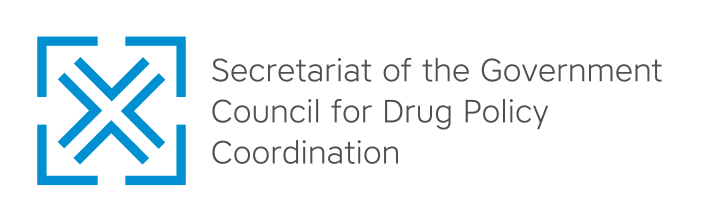 Part 3: Challenges and critical aspects
What have we learned?
We have decided to officially involve CS into decision making process because:
they are those who bear/see the consequences of our decisions in practice, 
they are those who are the closed to the drug scene/drug situation and to the needs of clients,
they can react on the drafts of drug policy and intentions before they are officially approved and correct them,
they can provide direct feedback for the prime minister and ministers on what is the practice, what should be done,
they provide balance to the view of state administration, 
help with lobbing for laws in parliament … and for funding of drug policy.
Czech Drug Policy
What have we learned?
However:
the CS is criticized for lobbying only „for their own interest“, „they overprotect the drug users“, are biased – do not see the policy in whole context,
even it is stated in the National Strategy they faced a strong discussion in 2014 whether the CS should be part of GCDPC,
even they are part of working groups and committees their representation is not equal to state administration, their voice can be weak,
it is always better when the CS is united into one strong umbrella organization that advocates for their needs.
It is necessary in the long term to build mutual understanding and trust among the state institution and CS.
Czech Drug Policy
Conclusion
Partnership - active participation, contribution and involvement of whole spectrum of CS, namely NGOs Drug Services, academy or research organizations, regional representatives, umbrella organizations and expert associations are important part of implementation of relatively sustainable National Drug Policy. 
Some of them are formal partners in National Drug Policy as they are members of key decision making bodies on the central level, however in some cases also on regional level.  

Thank to involvement and active participation in implementation of drug policy, CS has direct possibilities to advocate harm reduction investment within drug policy coordination and decision making structures.
Czech Drug Policy
[Speaker Notes: Even with regard to harm reduction, which was assessed to be the drug policy field where the CSI mechanisms are the most participative, only about half the EU member states feature regular involvement mechanisms such as dialogue and partnership, as opposed to mere ad hoc consultations, simple information mechanisms or no involvement at all.

With regard to the specific drug policy fields, the assessment indicates a considerably lower level of involvement, the application of less participative mechanisms and also a lower impact of CSI for the fields of law enforcement and the legal framework. This is hardly reasonable, as these fields strongly affect civil society and, also larger parts of civil society than e.g. treatment and harm reduction.]
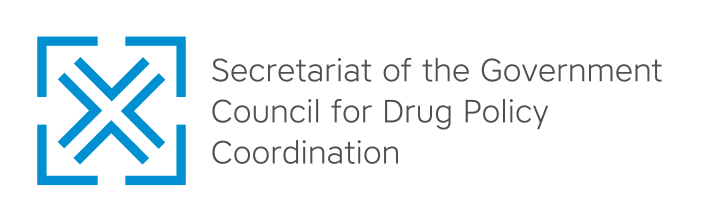 Thank youfor your attention 
horackova.katerina@vlada.cz